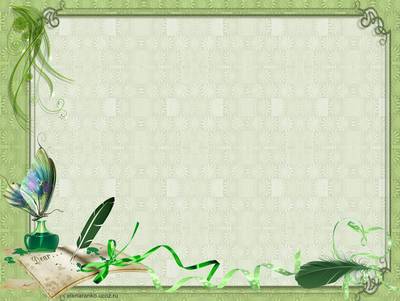 Математика 
4 класс
УМК «Начальная школа XXI век»
Подготовила: учитель начальных классов Кашенецкая Наталья Михайловна
П. Пограничный, Приаргунский район, Забайкальский край.
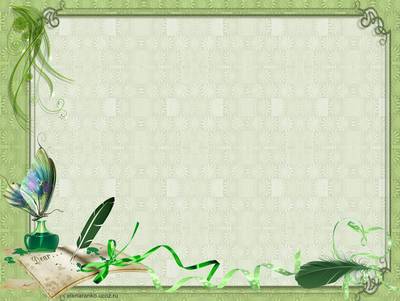 1. Оргмомент.
Давайте ,ребята, учиться считать,
Делить, умножать, прибавлять, вычитать,
Запомните все, что без точного счёта 
Не сдвинется с места любая работа.
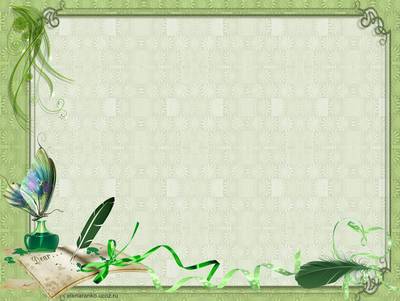 2. Устный счёт
239
254
8
108
500 -
167
390
499
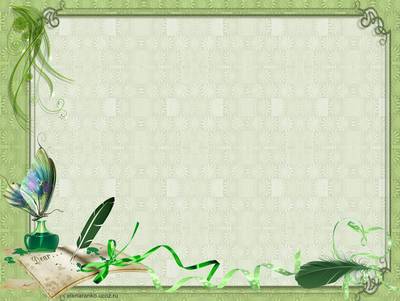 Верно ли выполнено решение?
1029:49=201
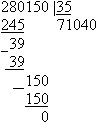 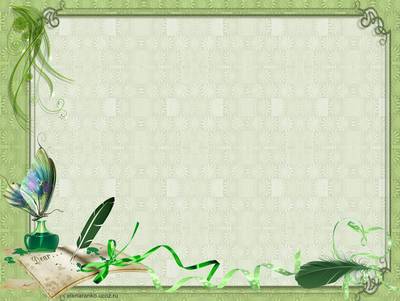 Тема урока 
Деление на двузначное число. Решение задач.
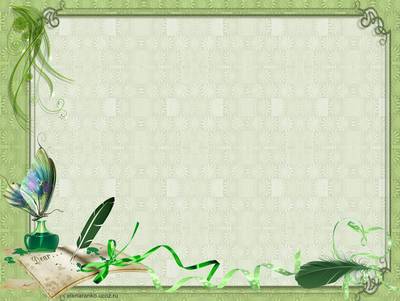 1.Выполните деление
4826: 38 =
2398: 22 =
8508:12 =
8357:61 =
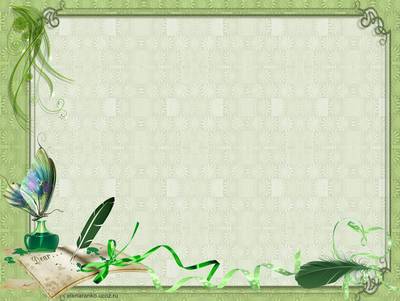 2. Решите задачу устно.
В 16 одинаковых мешках 768 кг. Моркови. Сколько килограммов моркови в 32 таких мешках?
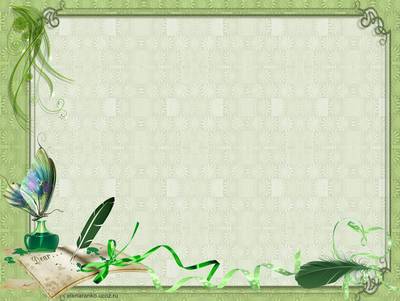 Физкультминутка
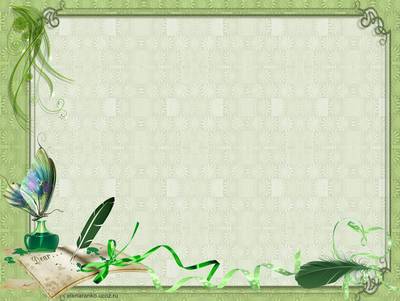 Реши задачу
По плану токарь должен изготовить 1755 деталей за 27 дней. Ежедневно он изготавливал 68 деталей. Выполнил ли токарь дневную норму?
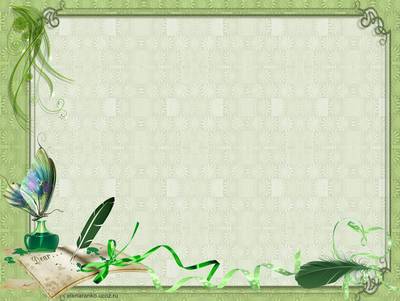 № 10 с. 82. Вычислите значения выражений .
397370:79 – (327 * 84 - 5295): 57 =
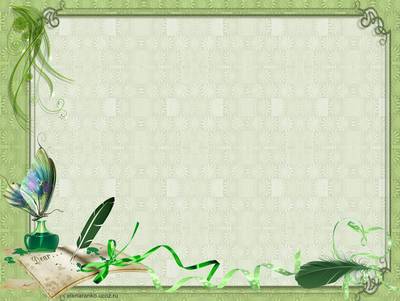 Получилось всё.
Получилось, но не всё.
Ничего не получилось.
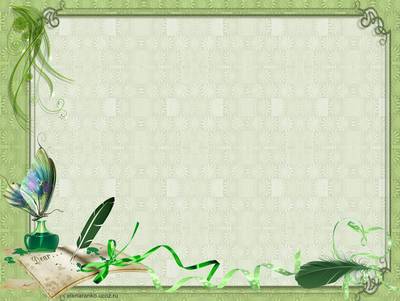 Спасибо за урок!
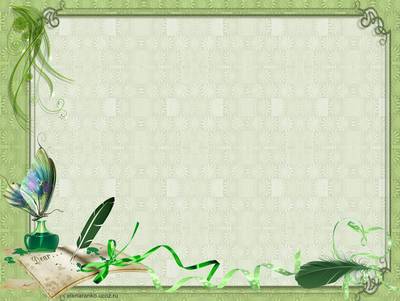